Удмуртская Республика,
Муниципальное образование «Город Глазов»
Практика «Безопасность детей в сети Интернет»
Муниципальное бюджетное учреждение культуры «Централизованная библиотечная система г. Глазова»

427628, Удмуртская Республика,
г. Глазов, ул. Калинина, 4а

Директор: Надежда Яковлевна Кельдышева

Тел.: (34141) 2-16-77; (34141) 7-37-25
E-mail: biblio_yr@mail.ru
Цель и задачи практики
Цель – содействовать формированию системы знаний о безопасном поведении в сети Интернет среди детей и их родителей

Задачи: 

разработка и проведение просветительских и информационных  мероприятий, направленных на формирование представления детей и их родителей о современном информационном обществе и  информационной безопасности

консультационная помощь и информационное обеспечение детей и их родителей по вопросам безопасного поведения в сети Интернет

воспитание культуры сетевого этикета среди детей

сотрудничество с организациями, учреждениями города по вопросам правовой ответственности и безопасного поведения в сети Интернет
Команда практики
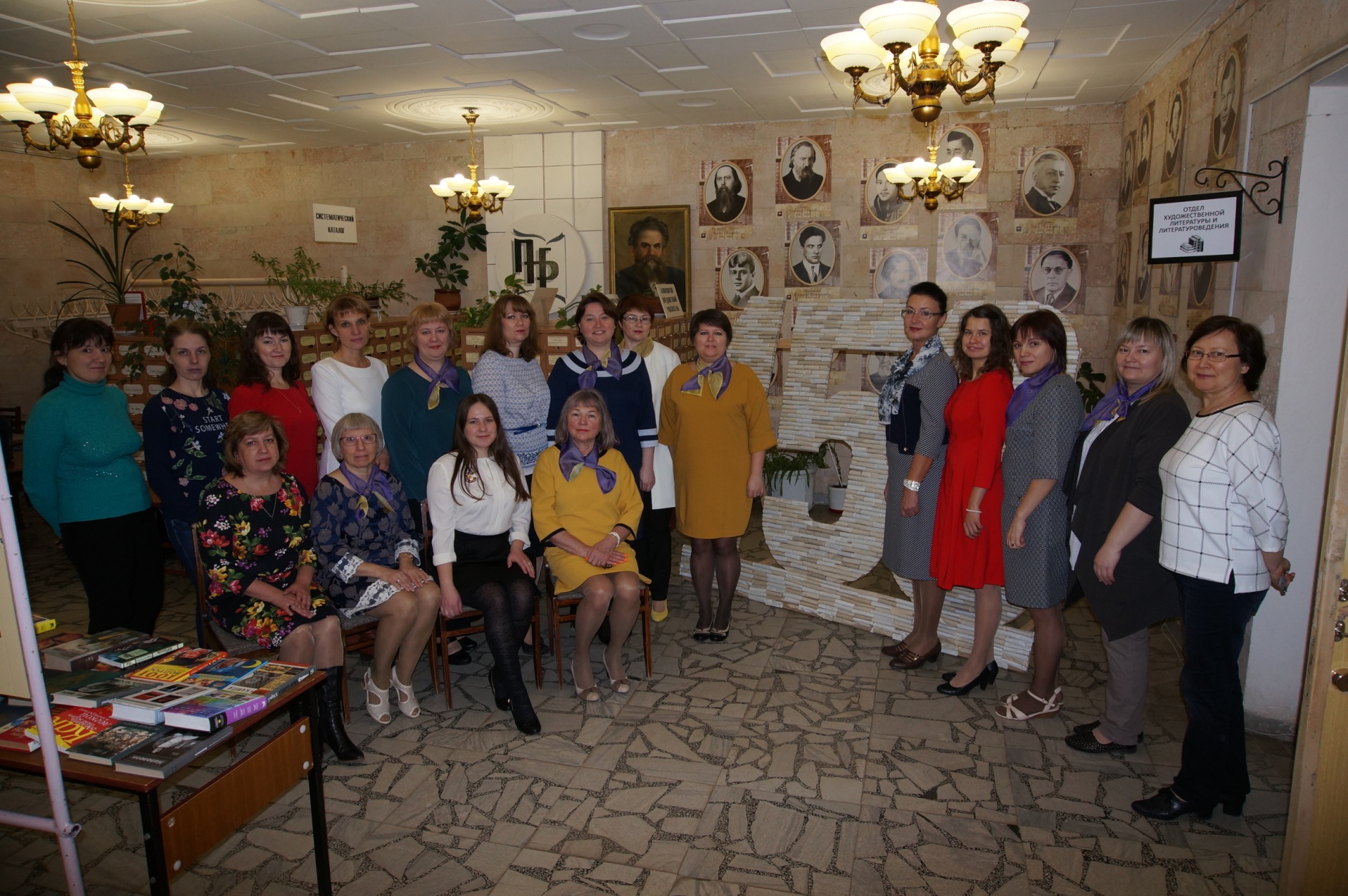 Просветительские мероприятия для детей 7-14 лет
20 мероприятий
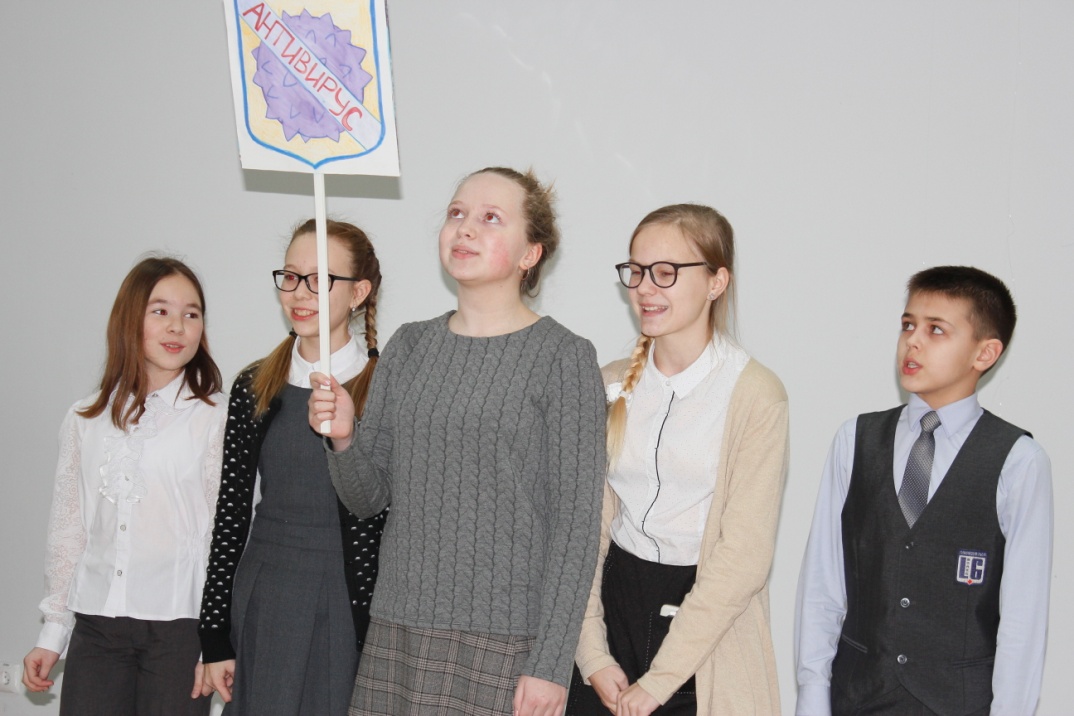 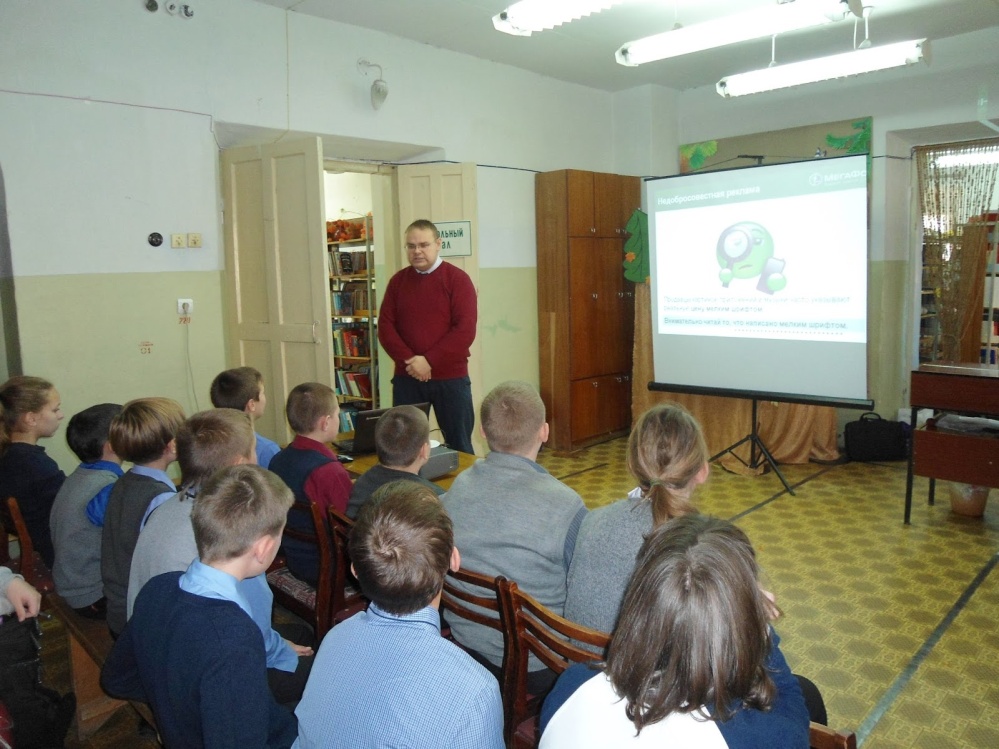 Мобильный урок «Знать об этом должен каждый, безопасность-это важно!» . Проводит представитель компании «Мегафон»  Костырев А.С.
Городской конкурс «Юный правовед» . 
Участвуют дети 13-14 лет из разных школ
Просветительские мероприятия для родителей
8 мероприятий
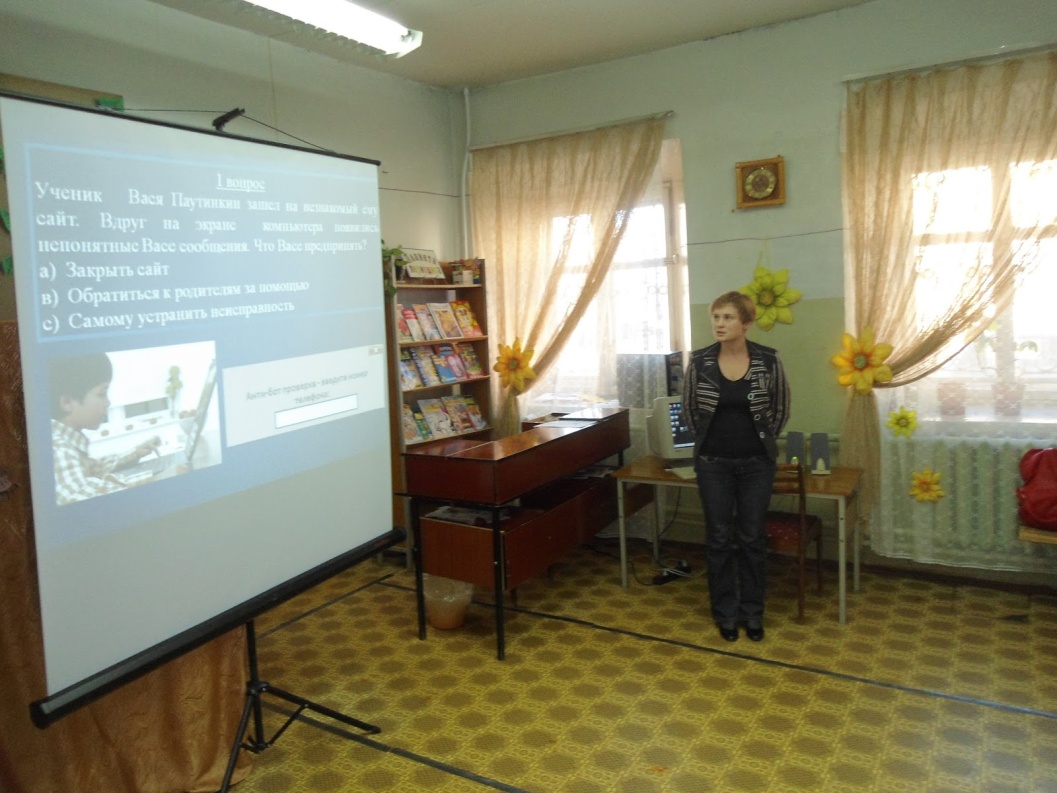 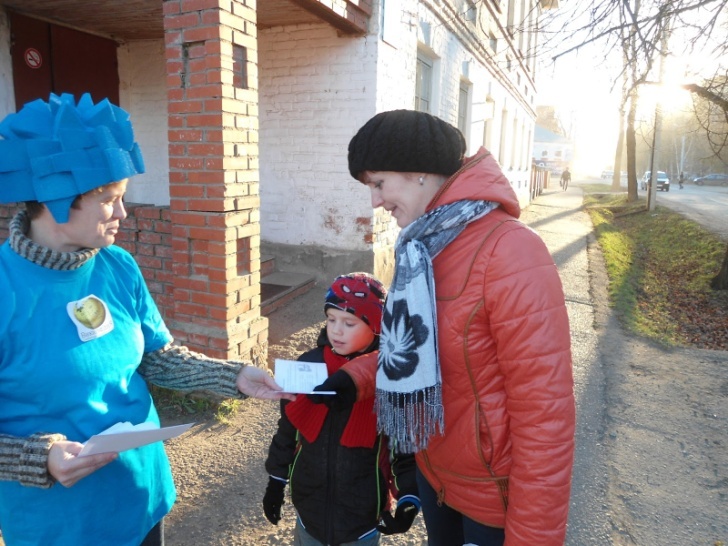 Информационный час «Основные угрозы в сети Интернет». Проводит специалист библиотеки Краснова Н.С.
Акция «Интернет – безопасное пространство»
Мероприятия для специалистов
2 мероприятия
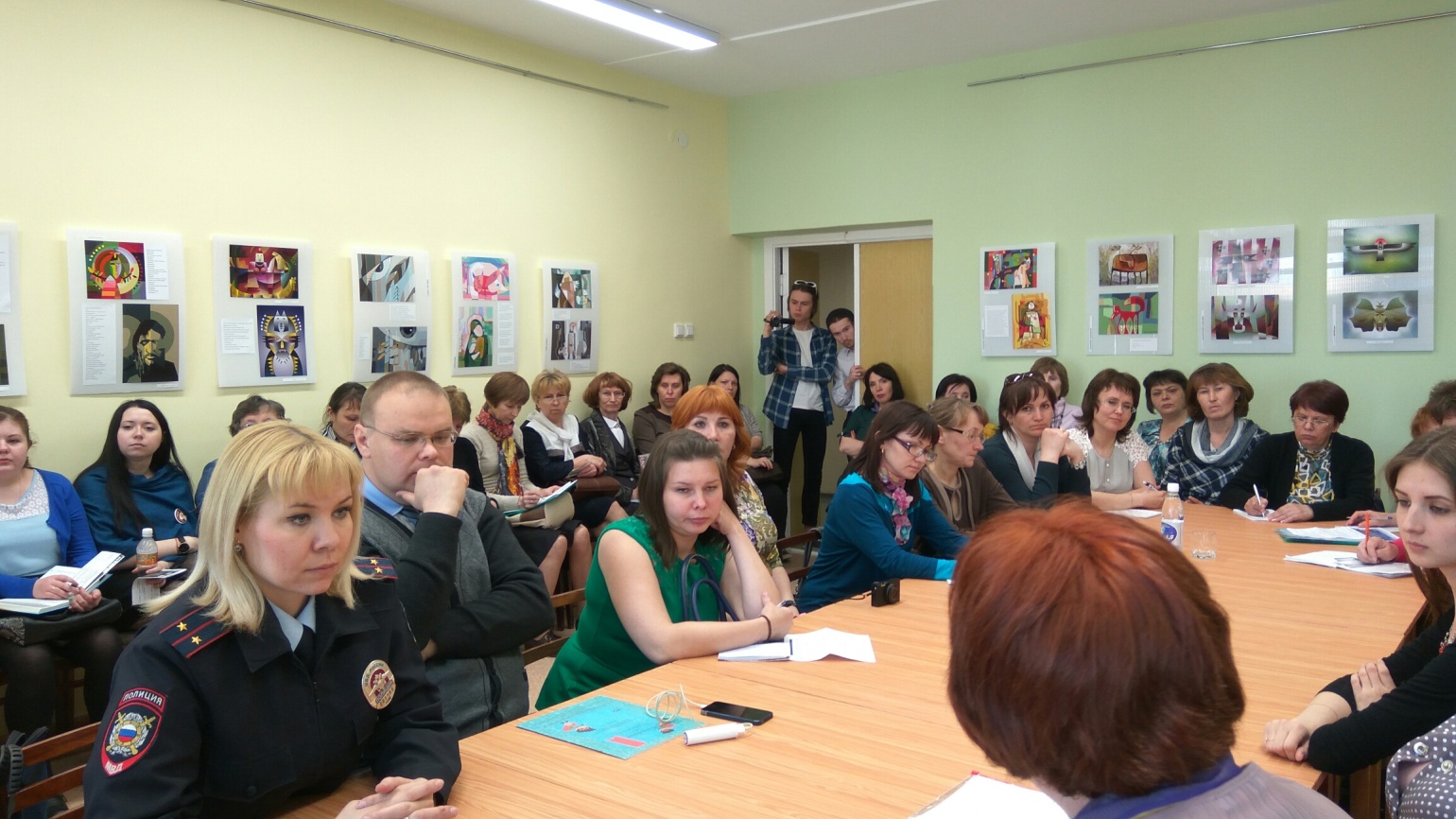 Круглый стол  «Основы безопасного поведения в сети Интернет» в рамках Межрегиональной НПК «Общедоступные библиотеки в виртуальном пространстве».  Выступает Зубарева Л.В., 
инспектор ОДН МВД  г. Глазова
Созданные информационные материалы
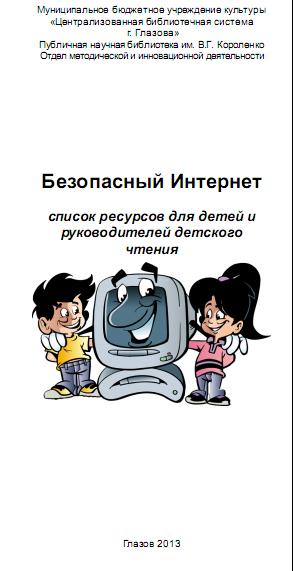 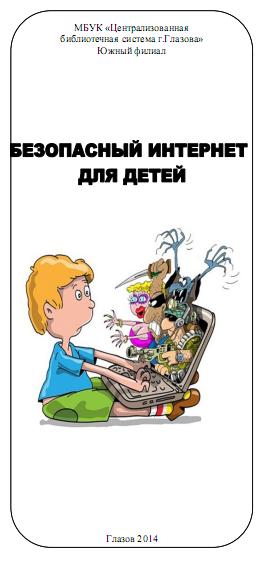 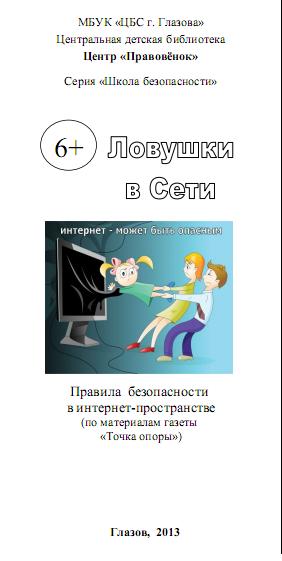 Результаты практики
Дальнейшая реализация практики позволит: